Planning and Running Activities. Classroom management
Oxana Creanga
Activity: Definition and Examples
     Activity – the basic building block of a lesson.
 Activity – “sth. that learners do that involves them using or working with language to achieve some specific outcome”. (J. Scrivener, p. 37)
      The outcome – “real-world” outcome vs “for the purpose of learning” outcome.
Activity: Definition and Examples
Activity – “a general term to describe what learners are required to do, using the target language, at any one stage in the course of the lesson, and can include anything from:
exercises and drills (where the focus is primarily on the manipulation of the forms of the language)
to tasks and project work (where the emphasis is on creating meaningful interaction or meaningful texts).
 
Activities
can involve any one of the 4 lge skills, or a combination of these – such as listening and speaking, or reading and writing; 
can also be organized so that learners are doing the activity individually, or in pairs or in groups or as a whole class.” (S. Thornbury, p. 3)
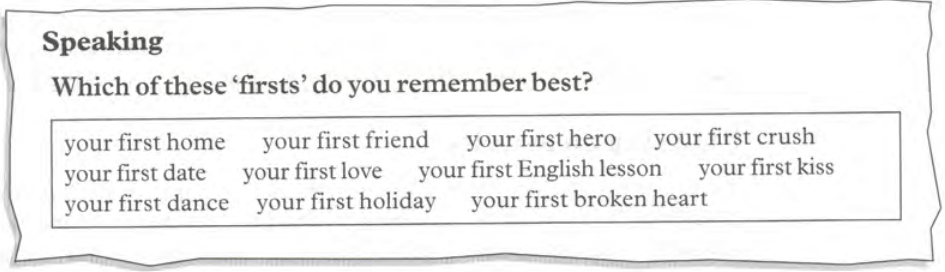 In using the sample as the basis for a class activity, which of the following working arrangements would be possible?
Students think and then write answers on their own.
Students prepare a short monologue statement of their own views which they then present to the whole class.
A whole-class discussion of ideas and answers. 
Pair work discussion.
Small-group work.
Students walk around and mingle with other students.
Written homework.
Activity Route Map
            Using coursebooks
 Content can be adapted:
 sts interaction (groupings)
 Individual work
 Pair work
 Small groups (3-6 people)
 Large groups
 Whole class (mingle)
 Whole class: plenary
 skills work
Examples:
Think-pair-share
Group mediation/consensus (require a single answer) 
Ranking ideas
Jigsaw reading/discussion (when a group finishes, they disperse and join other groups)
Do it at speed, with a very tight time limit
Activity Route Map
 Using coursebooks 
Content can be adapted:
Even where coursebook tasks include explicit instructions such as Compare answers in pairs or Work in small groups, teachers always have the option to give a different organisational instruction. E.g. a 'work in pairs' exercise might be more interesting done in small groups. 
Even following the book's instruction, there are possibilities of manipulating the organisation, e.g.:
tell each student who he or she must work with; the students can choose partners for themselves;
the pairings can be the result of some random game or humorous instruction (e.g. Find someone whose shoes are a different colour from your own).
Activity Route Map
Before the lesson (familiarizing with the material, preparing the materials, texts, etc.)
In class: lead-in (preparing for the activity)
Set up the activity (giving instructions, making groupings)
Run the activity (sts do the activity in pairs or small groups while the teacher monitors and helps)
Close the activity and invite feedback from the students
Post-activity: doing appropriate follow-on work.
Before the lesson
Familiarize yourself with the materials (and the teacher’s notes, prepare the teaching aids)
Visualize/imagine each step of the lesson
Decide the seating arrangements/rearrangements
What language might sts need?
What questions/help might arise?
What errors might occur (using the lge or misunderstanding the task)?
What is the teacher’s role?
How long will it take?
Visual aids needed?
Addressing potential problems in the procedure, e.g. in case there is an uneven number of students and you plan to work in pairs.
Lead-in / Preparation / Warm up
aimed at raising motivation /interest or focusing on lge items necessary for the activity
get interest
set the context
activate background knowledge
provide examples 
write/read a sentence setting the context/a short text on the topic
show a picture / video
ask warm up Qs (ask if they have ever been /seen/ done)
arouse curiosity (personal anecdote, devil's advocate - and make a strong / controversial statement, e.g. I think smoking is very good for people)
write the key word in a word-cloud eliciting vocabulary from students)
Setting up the activity
Organize sts interaction
Give clear instructions
Demonstrate the activity
Provide visual support
Show the outcome
Ask checking questions (So, Student X, what are you going to do first?)
Running the activity
Monitor for understanding the instructions/misunderstandings
Walk around the room
Listen for lge and errors
Record lge errors for class discussions
Refrain from interruptions (Teacher’s role is often much more low-key, taking a back seat and monitoring what is happening without getting in the way.)
Provide hints /repairs only when necessary.
Closing the activity
Allow the activity to close properly (try to sense when sts have finished).
Check with groups, make a judgement about when coming together as a whole class would be useful to most people.
If you want to close the activity while many students are still working, give a time warning (e.g. Finish the item you are working on or Two minutes).
Have extra questions ready for fast-finishing groups.
Post-activity
offering feedback on the activity

Reporting stage (sts report answers to the class)
Re-group and compare (jigsaw)
Students lead the checking of answers (e.g. writing on the board, collect the answers and redistribute them for correcting by other sts)
Groups ask each other Qs.
Divide the board up into spaces for answers, sts fill the board up with their answers (each answer written by a different student). The whole group looks at the finished board and comments/ corrects.
Repair lge errors
Review lge used
Plan a basic procedure for using the following material in class, using the steps presented above:
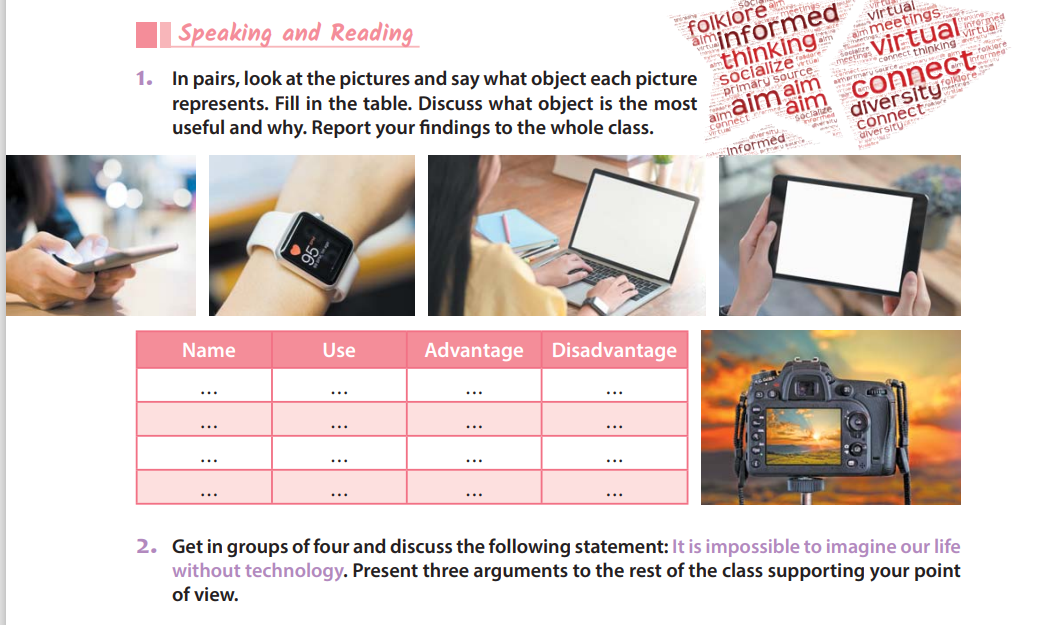 Analysing a textbook activity

Analysis of language content
What language systems and skills will the students probably be practising when they do this activity?
Analysis of other content
What other purposes (apart from getting students to practise language) might this activity serve?
Preparation
What preparation needs to be made? Are any special materials or visual aids needed?
Steps
Notice the separate steps bundled within the single printed instruction. What are the steps in this task?
Instructions
You could simply tell the class to read the coursebook instructions and do the activity, without further guidance. But if you wanted to give instructions orally, what are some important considerations?
Separating activities and instructions into separate steps is an important technique. 
Organisation
What organisational arrangements could you use in class?
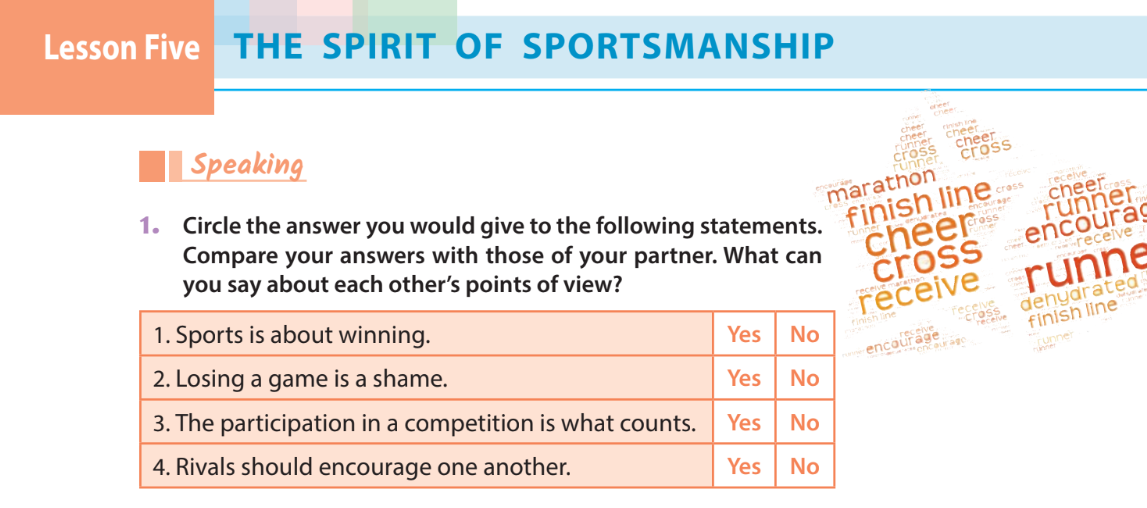 Classroom management
Classroom management refers to the strategies, techniques, and skills that teachers use to create and maintain an environment in which learning can occur effectively. 
It involves:
organizing the classroom,
create and maintain an orderly learning environment such as planning and preparation of materials,
establishing rules and expectations,
addressing disruptive behavior, fostering a positive classroom community, 
maximizing instructional time,
implementing strategies to promote positive student behavior and engagement.
 Effective classroom management aims to create a conducive learning atmosphere where students feel safe, respected, and motivated to participate actively in the learning process.
Common classroom management areas include:
Activities
Setting up activities
Giving instructions
Monitoring activities
Timing activities (and the lesson as a whole)
Bringing activities to an end

Grouping and seating
Forming groupings (singles, pairs, groups, mingle, plenary)
Arranging and rearranging seating
Deciding where you will stand or seat
Reforming class as a whole group after activities

Authority
Gathering and holding attention
Deciding who does what (i.e. answer a question, make a decision, etc) 
Establishing or relinquishing authority as appropriate
Getting someone to do something
Common classroom management areas include:
Critical moments
Starting the lesson
Dealing with unexpected problems
Maintaining appropriate discipline
Finishing the lesson

Tools and techniques
Using the board and other classroom equipment or aids
Using gestures to help clarity of instructions and explanations, use of silence
Speaking clearly at an appropriate volume and speed
Grading complexity of language, grading quantity of language

Working with people
Spreading your attention evenly and appropriately
Using intuition to infer what students are feeling
Eliciting honest feedback from students
Really listening to students
Classroom interaction
whole class working together with teacher; 
whole class moving around and mixing together as individuals (a “mingle");
 small groups (three to eight people);
pairs;
individual work.
!In any one lesson, you may include work that involves a number of these different arrangements. Varying groupings is one way of enabling a variety of experiences for the learners.
Classroom interaction
Which of the statements you feel you can agree with?
It is more important for learners to listen and speak to you than for learners to listen and speak to each other.
Students should get most conversation practice in interacting with other learners rather than with you.

People usually learn best by listening to people explaining things. 
People usually learn best by trying things out and finding out what works.

The teacher should speak as much as possible in classroom time.
The teacher should speak as little as possible in classroom time.
Ideas for maximizing student interaction in class
Encourage a friendly, relaxed learning environment. A trusting, positive, supportive rapport/ræpˈɔːr/ amongst the learners and between learners and teacher leads to a  useful interaction happening.
 Ask questions rather than giving explanations.
 Allow time for students to listen, think, process their answer and speak.
Really listen to what they say. Work on listening to the person and the meaning, as well as to the language and the mistakes.
Allow thinking time without talking over it. Allow silence. 
Increase opportunities for STT (Student Talking Time).
Use gestures to replace unnecessary teacher talk.
Allow students to finish their own sentences.
Ideas for maximizing student interaction in class

Make use of pairs and small groups to maximise opportunities for sts to speak.
 Do this even in the middle of longer whole-class stages, e.g. ask sts to break off for 30 seconds and talk in pairs about their reactions to what you've just been discussing and also allow them to check answers to tasks before conducting feedback.
If possible, arrange seating so that students can all see each other and talk to each other (i.e. circles, squares and horseshoes rather than parallel rows). 
!Teachers not always need to be at the front of the class. Try out seating arrangements that allow the whole class to be the focus (e.g. you take one seat in a circle).
Ideas for maximizing student interaction in class


If a student is speaking too quietly for you to hear, walk further away, rather than closer to them! 
This sounds illogical, but if you can't hear them. then it's likely that the other students can't either. Encourage the quiet speaker to speak louder so that the others can hear.
Encourage interaction between students rather than only between students and you (questions, explanations to each other, rather than between student and teacher).
Giving clear instructions:
Became aware of your own instruction-giving.
Pre-plan essential instructions. 
Analyse the instructions beforehand so as to include only the essential information in simple, clear language, and sequence it in a sensible order. 
Use short sentences - one sentence for each key piece of information. 
Don't say things that are visible or obvious (e.g. I'm giving you a piece of paper). Don't give instructions that they don't need to know at this point. 
Create silence beforehand, make eye contact with as many students as possible, find an authoritative tone, make sure they are listening before you start. Use silence and gestures to pace the instructions and clarify their meaning.
Demonstrate rather than explain wherever possible. 
Check that students have understood what to do. Don't assume that everyone will automatically understand what you have said.
Giving clear instructions:

Checking understanding
! Questions such as Do you understand? are often useless. 
A better way to do this is to get students to demonstrate their understanding, e.g. by:
using a language item in a sentence, 
repeating an instruction, 
explaining their interpretation of an idea.
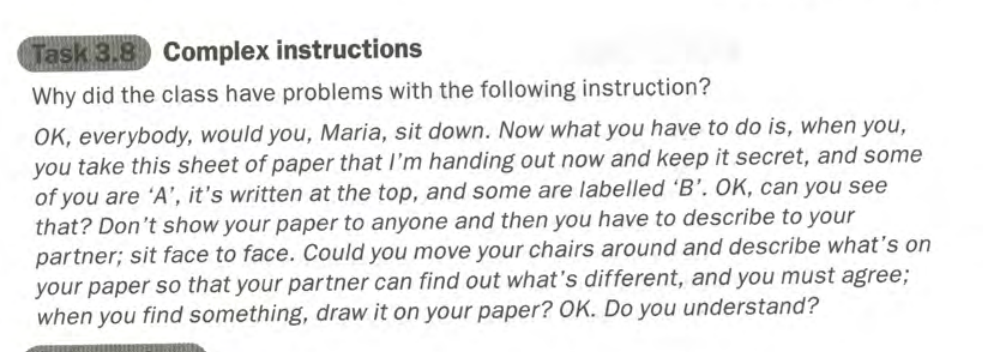 Scrivener J. Learning Teaching. The Essential Guide to English Language Teaching. 3rd edition. MACMILLAN, p.65
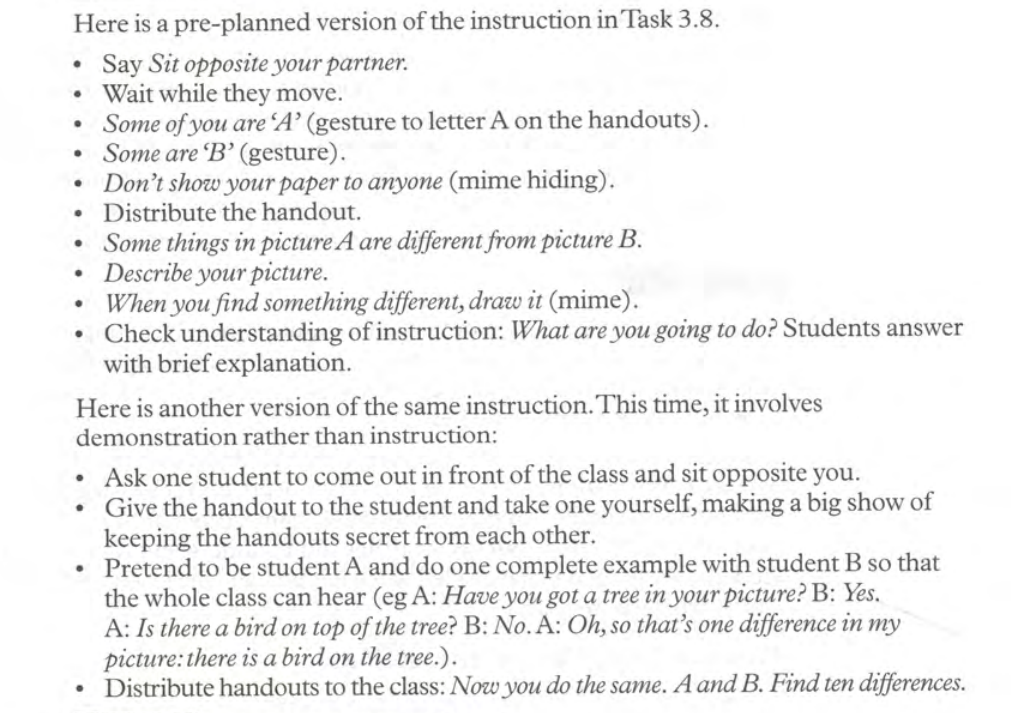 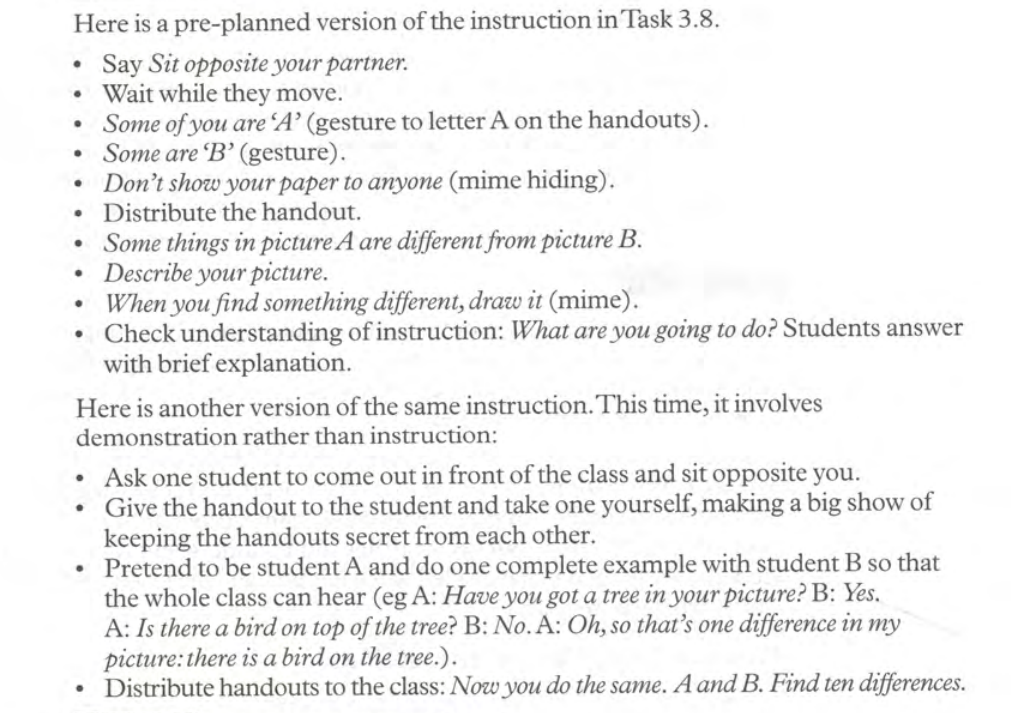 Monitoring
Monitor actively
walking around,
viewing and listening in to many different groups, offering spontaneous advice and corrections,
responding to requests and questions from students.

!Be visible, allow students to be aware of your presence and of the possibility of calling on you for help and advice.
Using the board:
Minimize Waiting Time: Avoid extended periods of teacher-focused writing while students wait. Instead, use moments when students are engaged in other tasks to write on the board.
Optimize Board Usage: 
Practice writing on the board in a way that doesn't obstruct students' view. Maintain eye contact and interact with the class while writing.
Encourage student involvement by having them write answers, ideas, or draw on the board when appropriate. 
Divide the board into sections to enhance organization and readability.
Avoid Overuse: Be mindful not to excessively use board writing as a means to avoid actual teaching. Balance board usage with interactive teaching methods to maintain an effective and engaging learning environment.
Eliciting
drawing our information, language, ideas, etc. from the students.
The technique is based on the following principles:
Eliciting recognizes that students often possess more knowledge than they are given credit for. 
Starting with what they know is a productive way to begin new work.
Eliciting involves guiding students through a series of questions and answers to facilitate new discoveries. This interactive method proves more effective than traditional lectures.
Three steps to eliciting:
Convey a clear idea to the students perhaps by using pictures, gestures or questions, etc.
They then supply the appropriate language, information or ideas.
Give them feedback.
Eliciting: Technique: Socratic questions
Ways to elicit information: using pictures, gestures, gapped sentences on the board, Socratic questions.
A Socratic question has the intention of leading the learners to realise or discover something for themselves, possibly something that they already half know or are capable of working out for themselves, given appropriate help. 
A common sequence of Socratic questions in language teaching:
Ask questions to find out what the learners already know about a subject-and to remind them about what they know.
Ask questions to help the learners focus on new things, leading the learner forward one step at a time, with each new question building on what the previous answer revealed.
Eliciting: Technique: Socratic questions
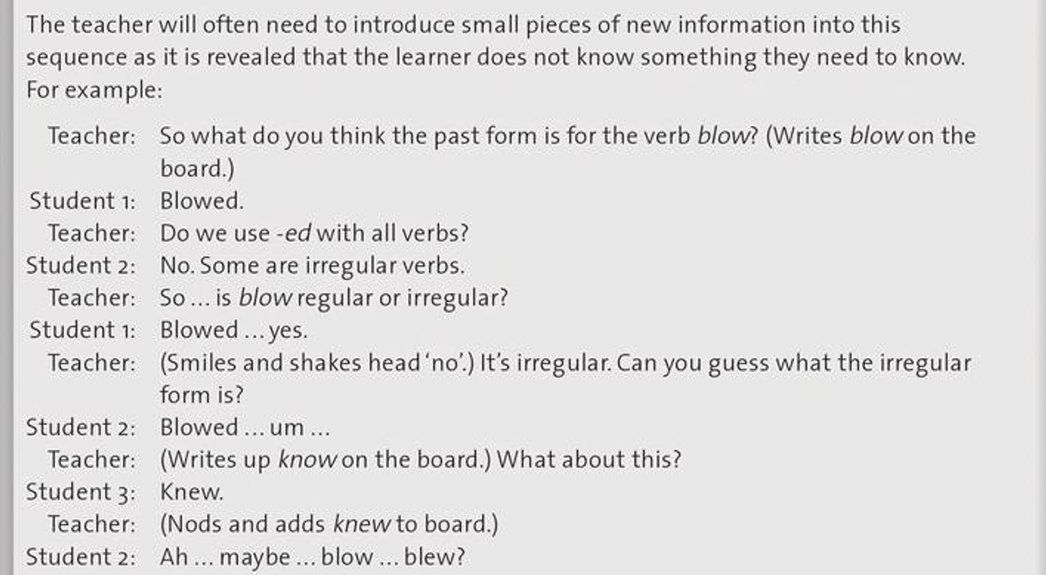 Scrivener J. Classroom Management Techniques, p.142.
References:
Scrivener J. Learning Teaching. The Essential Guide to English Language Teaching. 3rd edition. MACMILLAN
Scrivener J. Classroom Management Techniques. Cambridge University Press, 2012.
Thornbury S. An A-Z of ELT. MACMILLAN
Webinar for English teachers: Turning quantity into quality https://www.youtube.com/watch?v=WxJ97DrTxpE